Gobi Desert
The Gobi  is a large desert region in Asia. It covers parts of northern and northwestern China, and of southern Mongolia. The desert basins of the Gobi are bounded by the Altai Mountains and the grasslands and steppes of Mongolia on the north, by the Taklamakan Desert to the West, by theHexi Corridor and Tibetan Plateau to the southwest, and by the North China Plain to the southeast. The Gobi is most notable in history as part of the great Mongol Empire, and as the location of several important cities along the Silk Road.
Climate
The Gobi is a cold desert, with frost and occasionally snow occurring on its dunes. 
These winds cause the Gobi to reach extremes of temperature ranging from –40 °C (–40 °F) in winter to +50 °C (122 °F) in summer.
The climate of the Gobi is one of great extremes, combined with rapid changes of temperature of as much as 35 °C (63 °F). These can occur not only seasonally but within 24 hours.
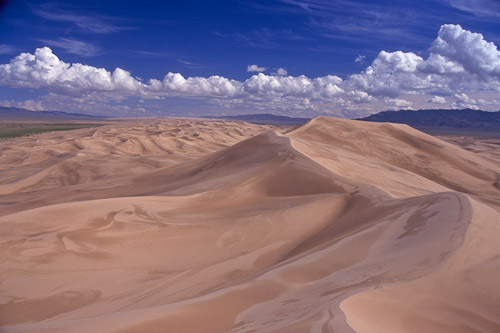 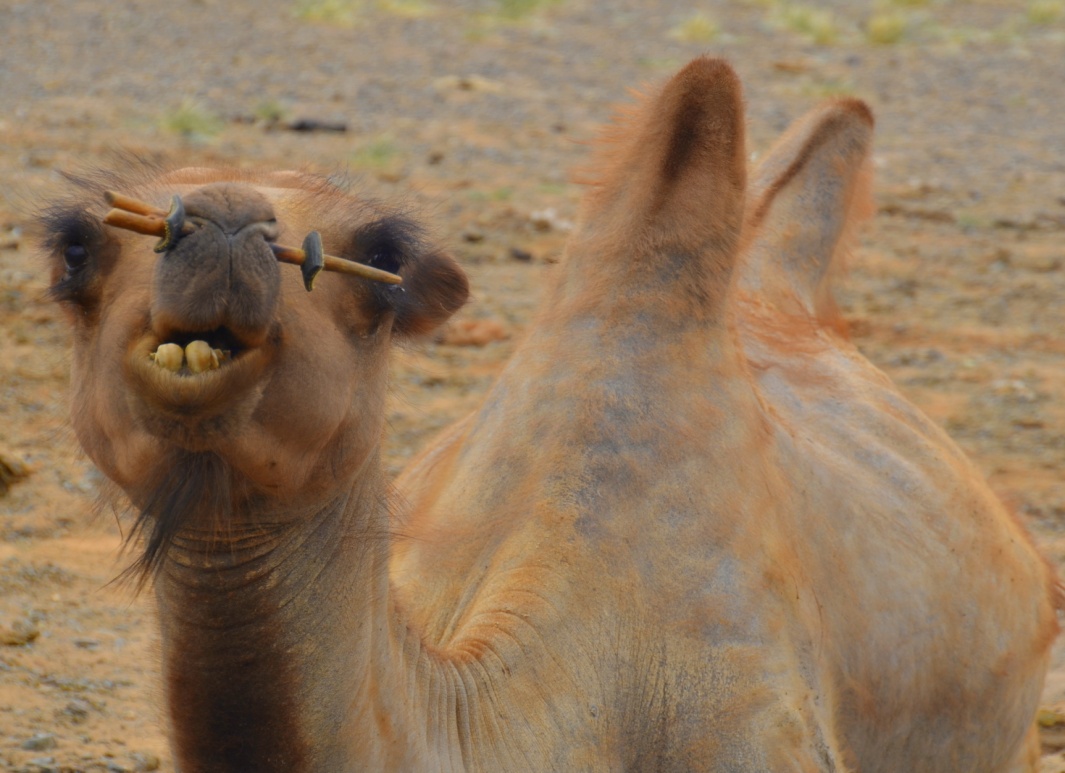 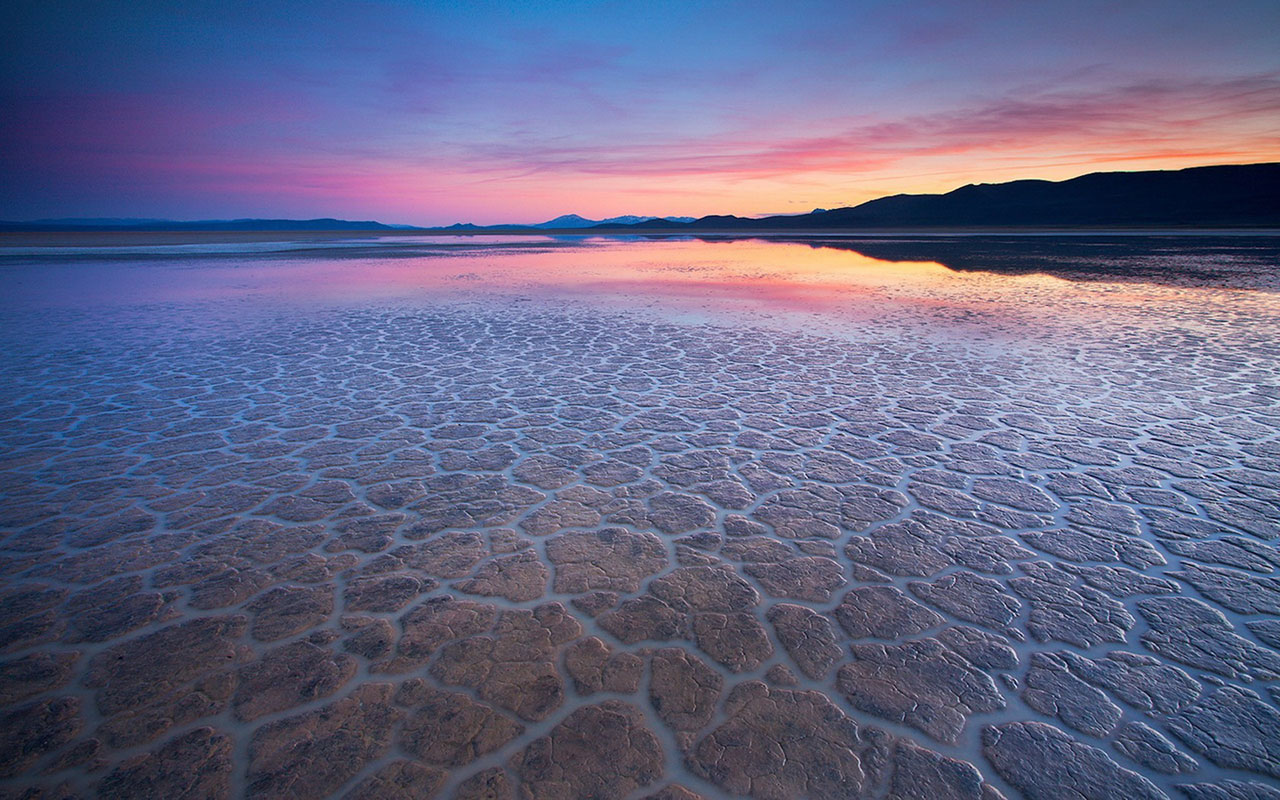 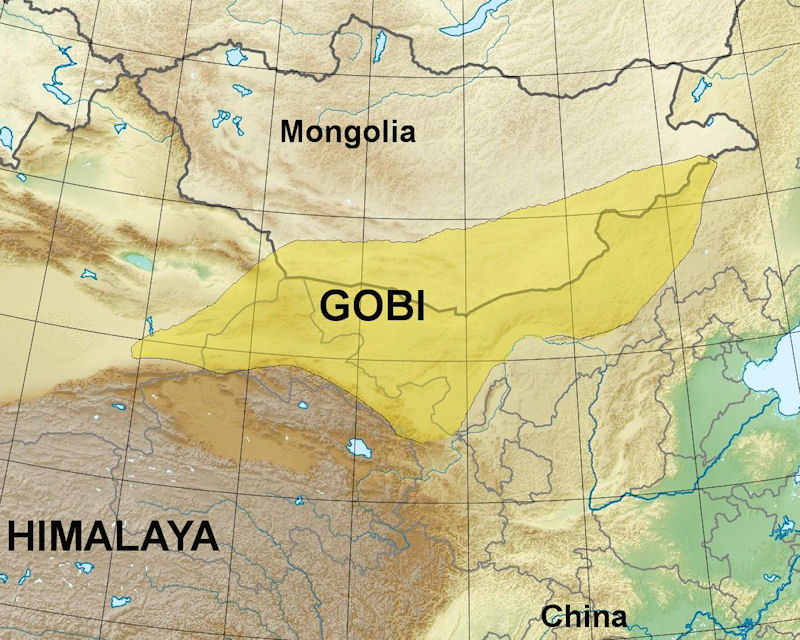